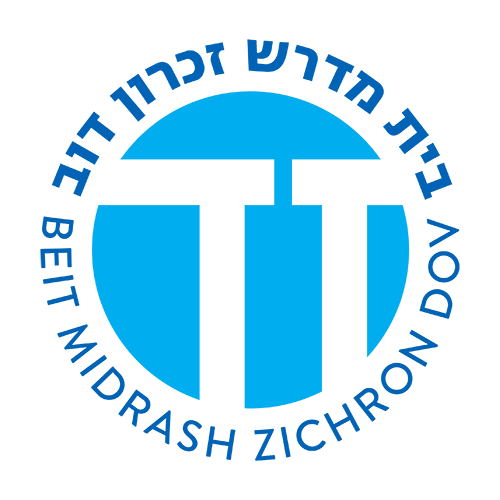 Why a Snake?
Uncovering Midrash – VaeraRabbi Chaim Metzger
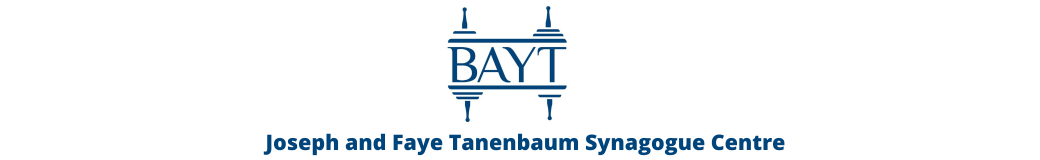 Why a Snake?
Shemot 7
8 And the LORD spoke unto Moses and unto Aaron, saying: 9 'When Pharaoh shall speak unto you, saying: Show a wonder for you; then thou shalt say unto Aaron: Take thy rod, and cast it down before Pharaoh, that it become a serpent.' 10 And Moses and Aaron went in unto Pharaoh, and they did so, as the LORD had commanded; and Aaron cast down his rod before Pharaoh and before his servants, and it became a serpent. 11 Then Pharaoh also called for the wise men and the sorcerers; and they also, the magicians of Egypt, did in like manner with their secret arts. 12 For they cast down every man his rod, and they became serpents; but Aaron's rod swallowed up their rods. 13 And Pharaoh's heart was hardened, and he hearkened not unto them; as the LORD had spoken. (JPS 1917)
שמות פרשת וארא פרק ז פסוק ח - יג, 
(ח) וַיֹּ֣אמֶר יְקֹוָ֔ק אֶל־מֹשֶׁ֥ה וְאֶֽל־אַהֲרֹ֖ן לֵאמֹֽר: (ט) כִּי֩ יְדַבֵּ֨ר אֲלֵכֶ֤ם פַּרְעֹה֙ לֵאמֹ֔ר תְּנ֥וּ לָכֶ֖ם מוֹפֵ֑ת וְאָמַרְתָּ֣ אֶֽל־אַהֲרֹ֗ן קַ֧ח אֶֽת־מַטְּךָ֛ וְהַשְׁלֵ֥ךְ לִפְנֵֽי־פַרְעֹ֖ה יְהִ֥י לְתַנִּֽין: (י) וַיָּבֹ֨א מֹשֶׁ֤ה וְאַהֲרֹן֙ אֶל־פַּרְעֹ֔ה וַיַּ֣עֲשׂוּ כֵ֔ן כַּאֲשֶׁ֖ר צִוָּ֣ה יְקֹוָ֑ק וַיַּשְׁלֵ֨ךְ אַהֲרֹ֜ן אֶת־מַטֵּ֗הוּ לִפְנֵ֥י פַרְעֹ֛ה וְלִפְנֵ֥י עֲבָדָ֖יו וַיְהִ֥י לְתַנִּֽין: (יא) וַיִּקְרָא֙ גַּם־פַּרְעֹ֔ה לַֽחֲכָמִ֖ים וְלַֽמְכַשְּׁפִ֑ים וַיַּֽעֲשׂ֨וּ גַם־הֵ֜ם חַרְטֻמֵּ֥י מִצְרַ֛יִם בְּלַהֲטֵיהֶ֖ם כֵּֽן: (יב) וַיַּשְׁלִ֙יכוּ֙ אִ֣ישׁ מַטֵּ֔הוּ וַיִּהְי֖וּ לְתַנִּינִ֑ם וַיִּבְלַ֥ע מַטֵּֽה־אַהֲרֹ֖ן אֶת־מַטֹּתָֽם: (יג) וַיֶּחֱזַק֙ לֵ֣ב פַּרְעֹ֔ה וְלֹ֥א שָׁמַ֖ע אֲלֵהֶ֑ם כַּאֲשֶׁ֖ר דִּבֶּ֥ר יְקֹוָֽק: פ
Shemot Rabbah 9
3. "And cast it down before Pharaoh and it shall be a serpentine creature." It was taught in a Tannaitic statement: "One who stands to pray, even if the king should inquire of his welfare, should not answer. And even if a snake is wrapped around his ankles, he should not decease [prayer]. What did the sages see to connect this circling behavior of the snake to the sovereign of Egypt? Rabbi Simeon son of Pazi says that because it is written "Its voice like a snake travels" (Jeremiah 46:22) Just like the snake silences and kills, so too, the Kingdom of Egypt silences and kills. This is because it puts [a person] in prison and silences him in order to kill him. (Translation from Sefaria)
וְהַשְּׁלֵךְ לִפְנֵי פַרְעֹה יְהִי לְתַנִּין, תְּנַן הָעוֹמֵד לְהִתְפַּלֵּל אֲפִלּוּ הַמֶּלֶךְ שׁוֹאֵל בִּשְׁלוֹמוֹ לֹא יְשִׁיבֶנּוּ וַאֲפִלּוּ נָחָשׁ כָּרוּךְ עַל עֲקֵבוֹ לֹא יַפְסִיק, מָה רָאוּ חֲכָמִים לְהַקִּישׁ כְּרִיכַת נָחָשׁ לְמַלְכוּת מִצְרַיִם, אָמַר רַבִּי שִׁמְעוֹן בֶּן פַּזִי דִּכְתִיב (ירמיה מו, כב): קוֹלָהּ כַּנָּחָשׁ יֵלֵךְ, מָה הַנָּחָשׁ מְלַחֵשׁ וְהוֹרֵג אַף מַלְכוּת מִצְרַיִם מְלַחֶשֶׁת וְהוֹרֶגֶת, כִּי הוּא נוֹתֵן בְּבֵית הָאֲסוּרִים וּמְלַחֵשׁ עָלָיו לְהָרְגוֹ.
Checking Context
Yirmiyahu 46 20-26
(כ) עֶגְלָ֥ה יְפֵֽה־פִיָּ֖ה מִצְרָ֑יִם קֶ֥רֶץ מִצָּפ֖וֹן בָּ֥א בָֽא: (כא) גַּם־שְׂכִרֶ֤יהָ בְקִרְבָּהּ֙ כְּעֶגְלֵ֣י מַרְבֵּ֔ק כִּֽי־גַם־הֵ֧מָּה הִפְנ֛וּ נָ֥סוּ יַחְדָּ֖יו לֹ֣א עָמָ֑דוּ כִּ֣י י֥וֹם אֵידָ֛ם בָּ֥א עֲלֵיהֶ֖ם עֵ֥ת פְּקֻדָּתָֽם: (כב) קוֹלָ֖הּ כַּנָּחָ֣שׁ יֵלֵ֑ךְ כִּֽי־בְחַ֣יִל יֵלֵ֔כוּ וּבְקַרְדֻּמּוֹת֙ בָּ֣אוּ לָ֔הּ כְּחֹטְבֵ֖י עֵצִֽים: (כג) כָּרְת֤וּ יַעְרָהּ֙ נְאֻם־יְקֹוָ֔ק כִּ֖י לֹ֣א יֵֽחָקֵ֑ר כִּ֤י רַבּוּ֙ מֵֽאַרְבֶּ֔ה וְאֵ֥ין לָהֶ֖ם מִסְפָּֽר: (כד) הֹבִ֖ישָׁה בַּת־מִצְרָ֑יִם נִתְּנָ֖ה בְּיַ֥ד עַם־צָפֽוֹן: (כה) אָמַר֩ יְקֹוָ֨ק צְבָא֜וֹת אֱלֹהֵ֣י יִשְׂרָאֵ֗ל הִנְנִ֤י פוֹקֵד֙ אֶל־אָמ֣וֹן מִנֹּ֔א וְעַל־ פַּרְעֹה֙ וְעַל־מִצְרַ֔יִם וְעַל־אֱלֹהֶ֖יהָ וְעַל־מְלָכֶ֑יהָ וְעַ֨ל־פַּרְעֹ֔ה וְעַ֥ל הַבֹּטְחִ֖ים בּֽוֹ: (כו) וּנְתַתִּ֗ים בְּיַד֙ מְבַקְשֵׁ֣י נַפְשָׁ֔ם וּבְיַ֛ד נְבֽוּכַדְרֶאצַּ֥ר מֶֽלֶךְ־בָּבֶ֖ל וּבְיַד־ עֲבָדָ֑יו וְאַחֲרֵי־כֵ֛ן תִּשְׁכֹּ֥ן כִּֽימֵי־קֶ֖דֶם נְאֻם־יְקֹוָֽק:
20 Egypt is a very fair heifer; but the gadfly out of the north is come, it is come. 21 Also her mercenaries in the midst of her are like calves of the stall, for they also are turned back, they are fled away together, they did not stand; for the day of their calamity is come upon them, the time of their visitation. 22 The sound thereof shall go like the serpent's; for they march with an army, and come against her with axes, as hewers of wood. 23 They cut down her forest, saith the LORD, though it cannot be searched; because they are more than the locusts, and are innumerable. 24 The daughter of Egypt is put to shame; she is delivered into the hand of the people of the north. 25 The LORD of hosts, the God of Israel, saith: Behold, I will punish Amon of No, and Pharaoh, and Egypt, with her gods, and her kings; even Pharaoh, and them that trust in him; 26 and I will deliver them into the hand of those that seek their lives, and into the hand of Nebuchadrezzar king of Babylon, and into the hand of his servants; and afterwards it shall be inhabited, as in the days of old, saith the LORD. (JPS 1917)
Shemot Rabbah 9 continued
דָּבָר אַחֵר, מָה רָאָה הַקָּדוֹשׁ בָּרוּךְ הוּא לְהַקִּישׁ מַלְכוּת מִצְרַיִם לְנָחָשׁ, מַה הַנָּחָשׁ מְעֻקָּם אַף מַלְכוּת מִצְרַיִם מְעַקֶּמֶת דְּרָכֶיהָ. לְפִיכָךְ אָמַר הַקָּדוֹשׁ בָּרוּךְ הוּא לְמשֶׁה כְּשֵׁם שֶׁהַנָּחָשׁ מְעֻקָּם אַף פַּרְעֹה מְעֻקָּם, כְּשֶׁיָּבוֹא לְהִתְעַקֵּם אֱמֹר לְאַהֲרֹן וְיִתְלֶה אֶת הַמַּטֶּה כְּנֶגְדוֹ, כְּלוֹמַר מִזֶּה אַתָּה לוֹקֶה.
Another interpretation: What did the Holy One, Source of All Blessing is He see to connect the Kingdom of Egypt to a snake? Just like a serpent twists its path [slithers] so too Pharaoh twists his path [i.e. acts in a manner most wicked as opposed to the straight and narrow]. Therefore, the Holy One, Source of all Blessing is He said to Moses: Just like a snake twists, so does Pharaoh twist. When Pharaoh attempts to twist, speak to Aaron and he will suspend [raise] the staff against him [Pharaoh]. [As a message to Pharaoh that] from this you shall be struck. (Translation from Sefaria)
Shemot Rabbah 9 continued
דָּבָר אַחֵר, לָמָּה אָמַר לָהֶם נֵס שֶׁל תַּנִּין, לְפִי שֶׁפַּרְעֹה נִדְמָה לְתַנִּין, שֶׁנֶּאֱמַר (יחזקאל כט, ג): הַתַּנִּים הַגָּדוֹל הָרֹבֵץ בְּתוֹךְ יְאֹרָיו, כְּשֶׁהָיָה משֶׁה יוֹצֵא מֵאֵצֶל פַּרְעֹה הָיָה אוֹמֵר אִם יָבוֹא אֶצְלִי בֶּן עַמְרָם אֲנִי הוֹרְגוֹ אֲנִי צוֹלְבוֹ וַאֲנִי שׂוֹרְפוֹ, וּכְשֶׁהָיָה משֶׁה נִכְנָס מִיַּד נַעֲשָׂה פַּרְעֹה מַטֶּה.
Another interpretation: Why was it said to them that the sign would be of a serpentine creature? Because Pharaoh is compared to a serpentine creature. This is as it says "The great serpentine [crocodile], which dwells within its rivers [the Nile]" (Ezekiel 29:3). When Moses would exit from Pharaoh, he [Pharaoh] would say [to Moses]: 'if you come to me son of Amram, I will kill him, crucify him, and I will burn him. Yet, when Moshe would [later] enter, Pharaoh would immediately behave as a staff [rigid and unwilling to act on his threats]. (Translation from Sefaria)
Checking Context
Yechezkel 29
(ב) בֶּן־אָדָ֕ם שִׂ֣ים פָּנֶ֔יךָ עַל־פַּרְעֹ֖ה מֶ֣לֶךְ מִצְרָ֑יִם וְהִנָּבֵ֣א עָלָ֔יו וְעַל־ מִצְרַ֖יִם כֻּלָּֽהּ: (ג) דַּבֵּ֨ר וְאָמַרְתָּ֜ כֹּֽה־אָמַ֣ר׀ אֲדֹנָ֣י יְקֹוִ֗ק הִנְנִ֤י עָלֶ֙יךָ֙ פַּרְעֹ֣ה מֶֽלֶךְ־מִצְרַ֔יִם הַתַּנִּים֙ הַגָּד֔וֹל הָרֹבֵ֖ץ בְּת֣וֹךְ יְאֹרָ֑יו אֲשֶׁ֥ר אָמַ֛ר לִ֥י יְאֹרִ֖י וַאֲנִ֥י עֲשִׂיתִֽנִי: (ד) וְנָתַתִּ֤י חחיים חַחִים֙ בִּלְחָיֶ֔יךָ וְהִדְבַּקְתִּ֥י דְגַת־יְאֹרֶ֖יךָ בְּקַשְׂקְשֹׂתֶ֑יךָ וְהַעֲלִיתִ֙יךָ֙ מִתּ֣וֹךְ יְאֹרֶ֔יךָ וְאֵת֙ כָּל־דְּגַ֣ת יְאֹרֶ֔יךָ בְּקַשְׂקְשֹׂתֶֽיךָ תִּדְבָּֽק: (ה) וּנְטַשְׁתִּ֣יךָ הַמִּדְבָּ֗רָה אוֹתְךָ֙ וְאֵת֙ כָּל־דְּגַ֣ת יְאֹרֶ֔יךָ עַל־פְּנֵ֤י הַשָּׂדֶה֙ תִּפּ֔וֹל לֹ֥א תֵאָסֵ֖ף וְלֹ֣א תִקָּבֵ֑ץ לְחַיַּ֥ת הָאָ֛רֶץ וּלְע֥וֹף הַשָּׁמַ֖יִם נְתַתִּ֥יךָ לְאָכְלָֽה: (ו) וְיָֽדְעוּ֙ כָּל־יֹשְׁבֵ֣י מִצְרַ֔יִם כִּ֖י אֲנִ֣י יְקֹוָ֑ק יַ֧עַן הֱיוֹתָ֛ם מִשְׁעֶ֥נֶת קָנֶ֖ה לְבֵ֥ית יִשְׂרָאֵֽל: (ז) בְּתָפְשָׂ֨ם בְּךָ֤ בכפך בַכַּף֙ תֵּר֔וֹץ וּבָקַעְתָּ֥ לָהֶ֖ם כָּל־כָּתֵ֑ף וּבְהִֽשָּׁעֲנָ֤ם עָלֶ֙יךָ֙ תִּשָּׁבֵ֔ר וְהַעֲמַדְתָּ֥ לָהֶ֖ם כָּל־מָתְנָֽיִם:
2 'Son of man, set thy face against Pharaoh king of Egypt, and prophesy against him, and against all Egypt; 3 speak, and say: Thus saith the Lord GOD: behold, I am against thee, Pharaoh King of Egypt, the great dragon that lieth in the midst of his rivers, that hath said: My river is mine own, and I have made it for myself. 4 And I will put hooks in thy jaws, and I will cause the fish of thy rivers to stick unto thy scales; and I will bring thee up out of the midst of thy rivers, and all the fish of thy rivers shall stick unto thy scales. 5 And I will cast thee into the wilderness, thee and all the fish of thy rivers; thou shalt fall upon the open field; thou shalt not be brought together, nor gathered; to the beasts of the earth and to the fowls of the heaven have I given thee for food. 6 And all the inhabitants of Egypt shall know that I am the LORD, because they have been a staff of reed to the house of Israel. 7 When they take hold of thee with the hand, thou dost break, and rend all their shoulders; and when they lean upon thee, thou breakest, and makest all their loins to be at a stand.